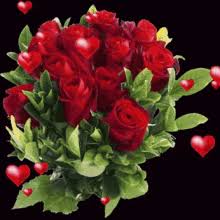 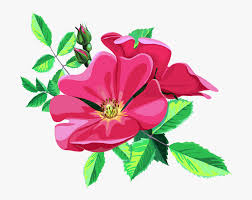 স্বাগতম
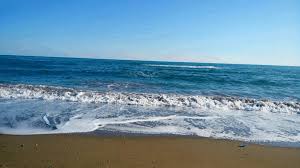 সবার মন হোক সমুদ্রের মতো বিশাল
পরিচিতি
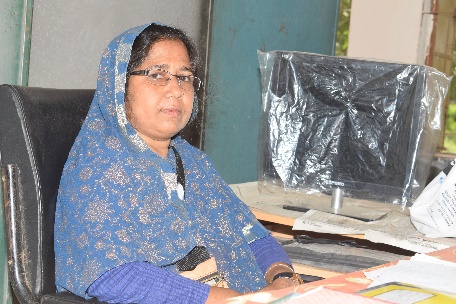 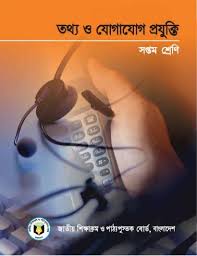 শ্রেণি – ৭ম
বিষয়- তথ্য ও যোগাযোগ প্রযুক্তি
তামান্না আশরাফী
দীপ্তি একাডেমী 
ধীতপুর , ভালুকা ,ময়মনসিংহ 
মোবাইল নম্বর - ০১৭১৭৫৭৯২৩১ 
ইমেইল- tamannaict@gmail.com
এসো আমরা কয়েকটি ছবি দেখি এবং চিন্তা করি
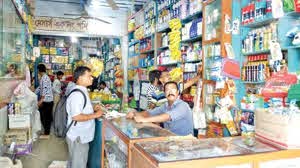 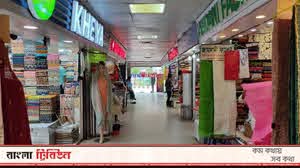 আমরা স্কুলে আসার পথে কোনো ঢোকে  দোকানদারকে না পেলে কি দোকানের জিনিস পত্রে হাত দেই  ? না বলে কোনো জিনিস নিয়ে আসি ?
উপরের প্রশ্নের উত্তরে আমরা নিশ্চয়ই  বলবো না ,তাই না ?  হ্যাঁ , তাহলে কারো কাছে কিছু না বলে কোনো কিছু নেয়াকে বলে চুরি /
অপরাধ । 
তাহলে আমরা আজকে কি পড়বো বলতো --------------?
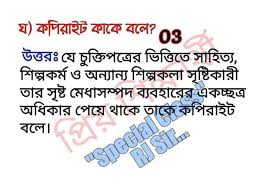 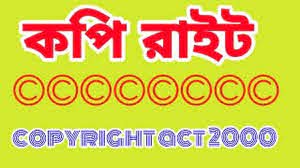 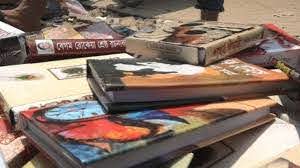 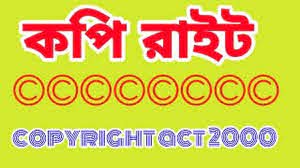 হ্যাঁ আজকের পাঠ
অধ্যায় – ৩য় , পাঠ- ২৩ , পৃষ্টা – ৪৫ ও ৪৬ 
 বইটা খোল  এবং খাতা ও কলম নাও ।
শিখন ফল ঃ----
*** এই পাঠে শিক্ষার্থীরা-
১। কপিরাইট কি –এর ধারণা লাভ করবে  ।
২। কপিলেফট ,ক্রিয়েটিভ কমন্স ,ওপেনসোর্স কি তা বলতে পারবে ।
৩।Pirated ,ফেয়ারইউস ,মুক্তদর্শন কি তা লিখতে পারবে ।
শিখন ফল ঃ----
মানুষের জীবন যাপনের  দুই ধরনের স্মপদের প্রয়োজন । একটি স্পর্শ  ও স্থানান্তর করা যায় , যেমন ঃ- বাড়ি ,গাড়ি, টাকা – পয়সা ,জমি । 
আরেকটি  হলো বুদ্ধিবৃত্তিক কাজ যা বর্তমান যুগে সবচেয়ে বড় সম্পদ ।
যেমন – তুমি একটা কবিতা লিখেছ এটা তোমাকে না বলে কেঊ নিয়ে গেল এবং তার নাম দিয়ে ছাপিয়ে দিল তখন তুমি কি করবে ? কিছুই করতে পারবেনা শুধু কষ্ট পাবে তাই না  ? 
তাহলে কি হলো  তোমার চিন্তা – ভাবনা – শ্রম – আবেক – বুদ্ধি সব চুরি হয়ে গেল  ---- এই কষ্ট যাতে আর কারো না হয় সে জন্যই কপিরাইট আইন প্রণয়ন ।
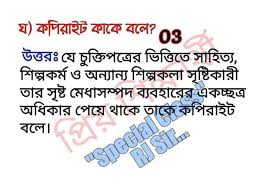 কপিরাইট <> পৃথিবীর দেশে দেশে সৃজনশীল সৃষ্টিকর্মের কপি বা পুনরুৎপাদন , অবৈধ ব্যাবহার ইত্যাদি বন্ধের জন্য আইনের বিধান রাখা হয় ।   যেথেতু এই আইন কপি বা পুনরুৎপাদনের অধিকার সংরক্ষন নিয়ে তৈরী তাই এটিকে Copyright আইন বলে । 

কপিলেফট <>মুক্তদর্শন অনুসারীরা সৃজনশীল কর্মকে কয়েকটি লাইসেন্সের মাধ্যমে সবাইকে ব্যবহার করতে দেন এর মধ্যে কপিরাইটের একেবারে উল্টোটি  হলো কপিলেফট ।

ক্রিয়েটিভ কমন্স <> কপিরাইট আর  কপিলেফটের মাঝখানে রয়েছে সৃজনী সাধারন বা ক্রিয়েটিভকমন্স ।
ওপেনসোর্স <> মুক্তদর্শনের আওতায় যে কম্পিউটার সফটওয়্যার গুলো প্রকাশিত
হয় সেগুলোকে এক্ত্রে মুক্ত সফটওয়্যার বা ওপেনসোর্স সফটওয়্যার বলা হয় । যেমন –
( www.Wikipedia.org )    

Pirated <>  যখন কোন সৃজনশীল কর্মের কপিরাইট বা চোরাই ভঙ্গকরে সেটি পুনরুৎপাদন করা হয় তখন সেটিকে বলা হয় চোরাই বা Pirated  । 
ফেয়ারইউস <>  সৃজনশীল কর্ম ব্যাবহার করার ক্ষেত্রে কিছু কিছু স্বাধীনতা থাকে, বিশেষ করে একাডেমীক বা পড়া লেখার কাজে সৃজনশীল কাজ কপি করা যায় যেমন – কোন বই থেকে ফটোকপি করা ,তা কপি রাইট আইন ভঙ্গ করে না এ রক্ম ব্যাভারকে বলা হয় “ ফেয়ারইউস ” ।
মুক্তদর্শন <>  কপি রাইটের সংরক্ষণবাদী মনোভাবের বিরুদ্ধে একটি ভিন্নধর্মী ধারণা ও বর্তমানে চালু হয়েছে । এর মূল কথা হলো –লেখক, শিল্পী , নাট্যকার বা প্রোগ্রামার ইচ্ছে করলে  তার সৃষ্ট সৃজনশীল কর্মকে শর্ত – সাপেক্ষে কপি করার জন্য 
উন্মুক্ত করে দিতে  পারেন এই দর্শনকে বলা হয় মুক্ত দর্শন বা  Open  Source Philosophy .
মূল্যায়ন
২ ধরনের
১। মানুষের  জীবনযাপনের কয় ধরনের সম্পদের প্রোয়জন  ?


২। কপিরাইট আইন পার্লামেন্টে পাস হয় কত সালে  ?

৩। একটি জ্ঞানভান্ডার ওয়েবসাইটের নাম বল  ।
১৯৬২ সালে
www.Wikipedia.org
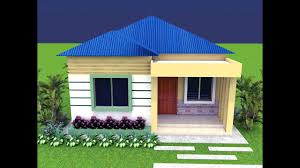 বাড়ির কাজ
আজকে আমরা নতুন কি কি শিখলাম তার একটি তালিকা তৈরী কর ।
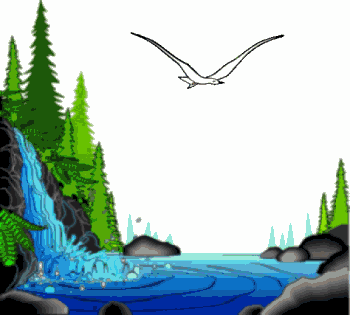 ধন্যবাদ সকলকে